Edward Church
Becoming a Can DO Christian
Phil 4:13
Oct 29, 2017
Too Many Christians are Living in the 
“Land of Can Nots”
Can Nots
What If’s
Wish I Could
Time to Turn the Page
Change the Recording
“I”
not just for them, those, her or him ..It’s For ME!
not for the super saint- struggling saint …It’s For ME!       …this is my verse it belongs to me




encourages me when I feel defeated
comforts me when I am sad
emboldens me when I am afraid
empowers me when I am weak
              …this is my verse it belongs to me!
“Can”
No Room For Maybes or Might’s- Possibly or Perhaps
                                 …Word of Certainty





Psalms 18:32 It is God that girds me with strength, and makes my way perfect.
Isaiah 41:10 Fear you not; for I am with you: be not dismayed; for I am your God: I will strengthen you; yea, I will help you; yea, I will uphold you with the right hand of my righteousness.
“Do”
Not Gripe About or Think About – DO!!
Verb – word of action;      …Christianity is not sitting it is striving
Eph 6:12, ‘ For we wrestle not - against flesh and blood, but against principalities, against powers, against the rulers of the darkness of this world, against spiritual wickedness in high places.
“All”
Not Some or Most – ALL!!
Genesis 18:14 Is any thing too hard for the LORD? 
Jeremiah 32:17 Ah Lord GOD! behold, You have made the heaven and the earth by Your great power and stretched out arm, and there is nothing too hard for You:
“Things”
Every Situation – Every Relationship – Every “Thing”
whatever you face put its name in place of “things”
Romans 8:28 And we know that all things work together for good to them that love God, to them who    are the called according to his purpose.
“Through”
Small Word –en = fixed position & instrumentality
only through a “certain path and instrument”
“Christ”
John 15:5 I am the vine, you are the branches: He that abides in me, and I in him, the same brings forth   much fruit: for without me you can do nothing.
“Which”
Because of this person and the path laid out
This will always be the results…
                             …if we stay w/ person & on His path
“Strengthens”
Dynamis = power that produces more power
 To Infuse inner strength and ability (unstoppable)
                                    Dynamo
“Me”
Ends where we started – 
 if you don’t personalize it…  it doesn’t means a thing!!
If you do then “I can do all things through Christ which strengthens me” 
                                            is your Battle Cry
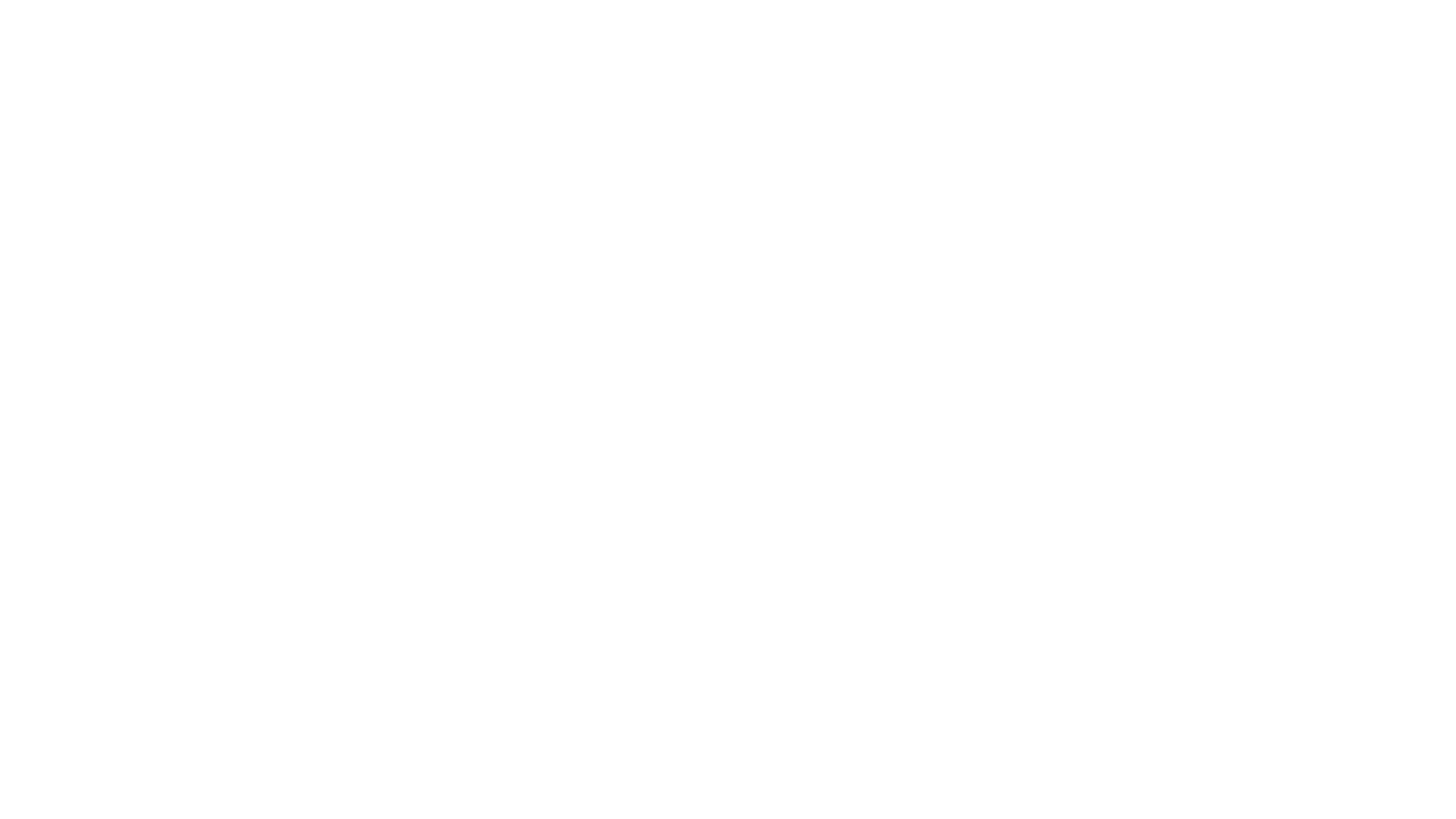 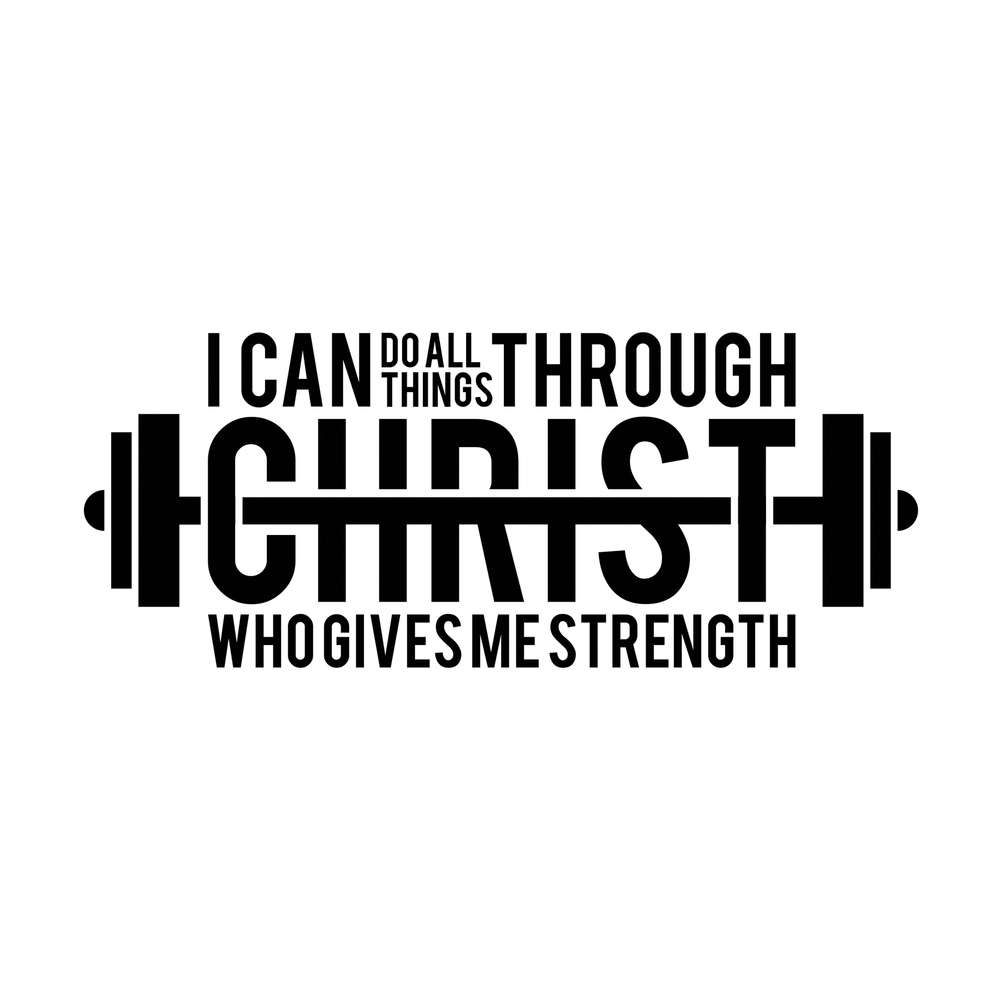 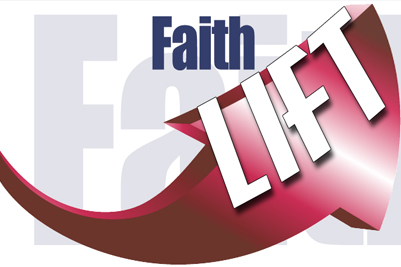 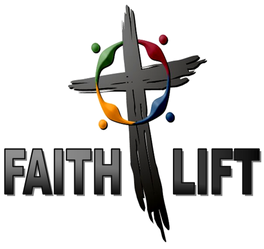 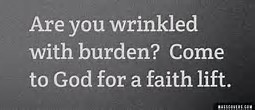 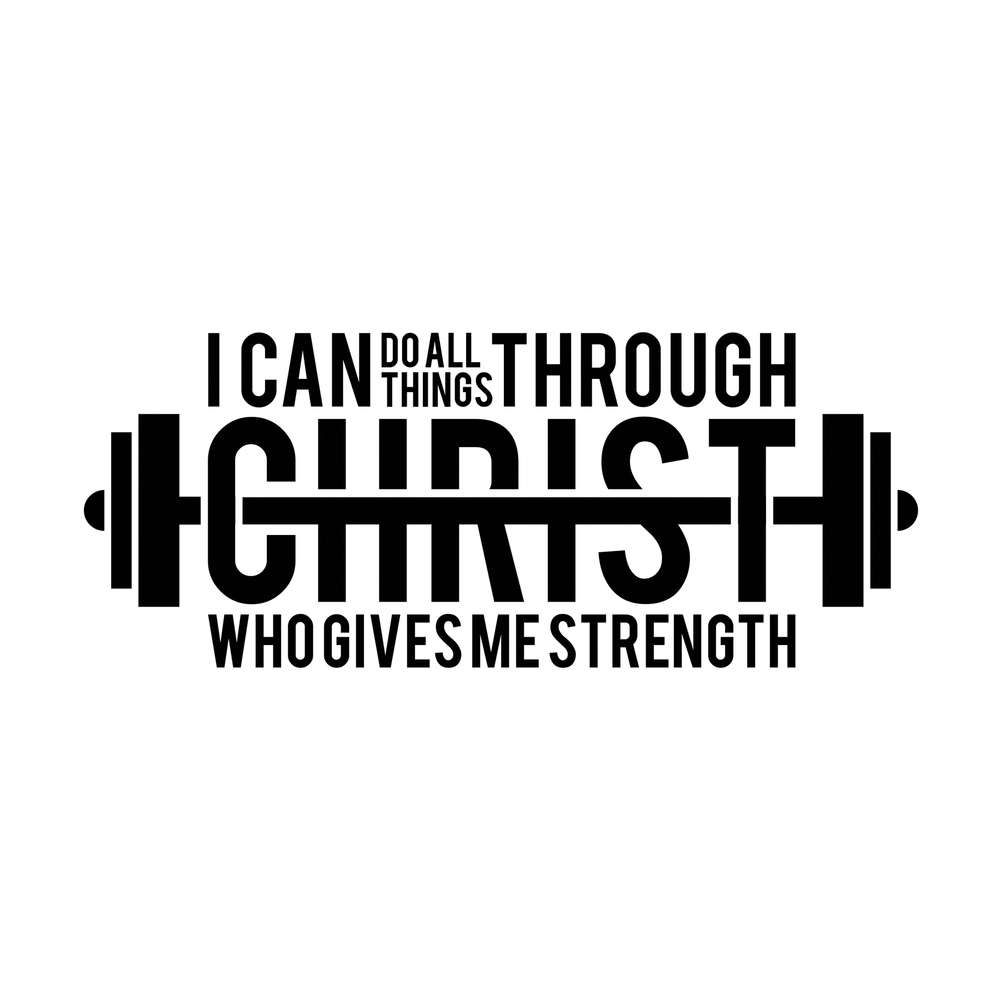